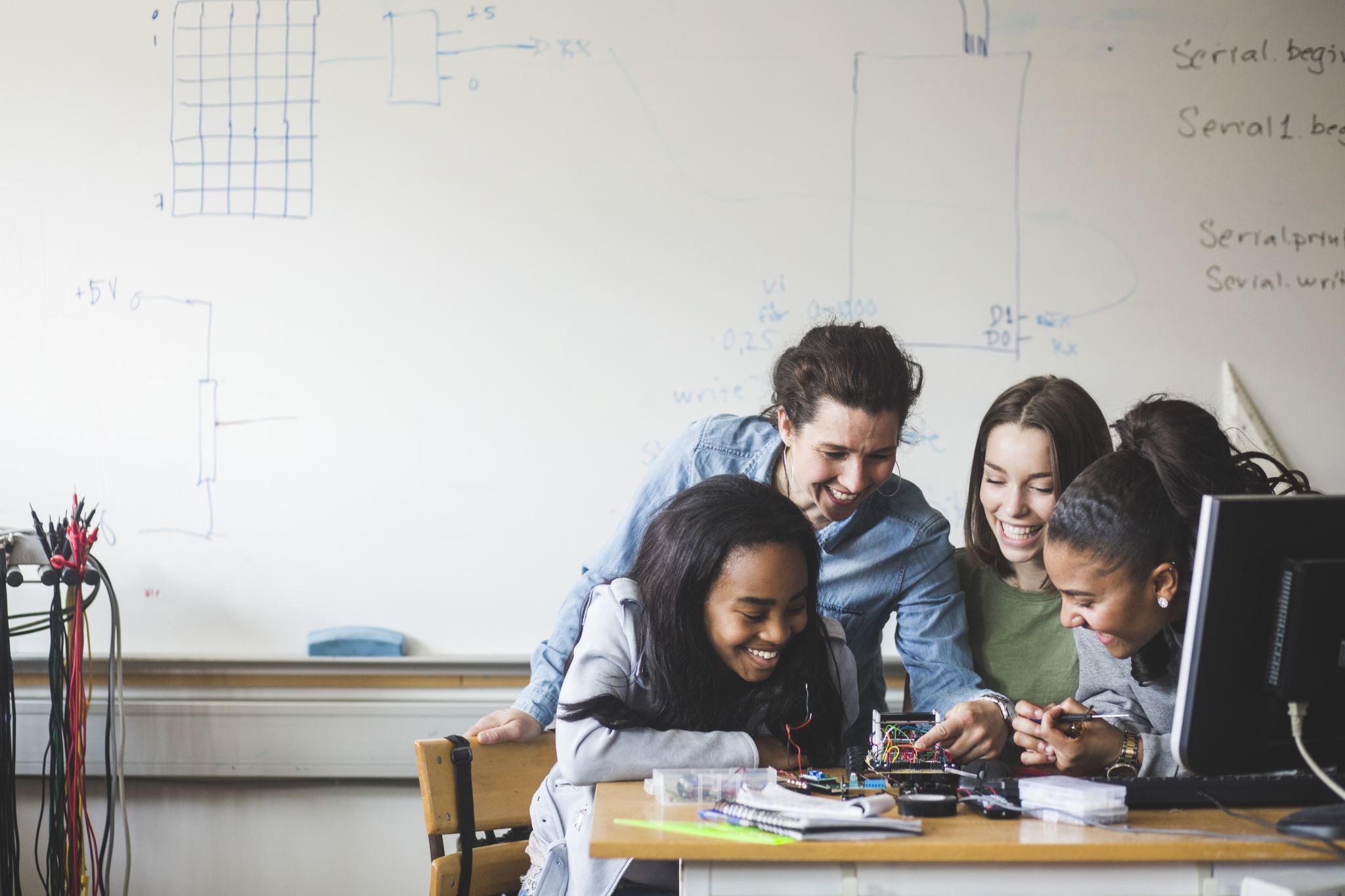 MSFT Certification Exam Updates (Sep 2021)
By Lavinia
Azure certifications
AZ-104 Azure Administrator
Microsoft Learn: AZ-104 Azure Administrator 

Skills Measured

Certification Journey
September 24th
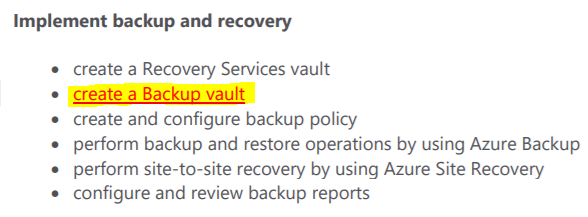 How is the exam 
content changing?
AZ-303 Azure Architect Technologies
Microsoft Learn: AZ-303 Azure Architect Technologies 

Skills Measured

Certification Journey
September 24th
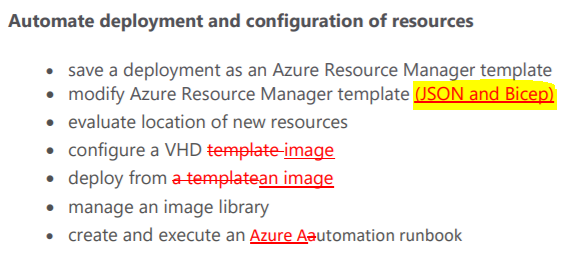 How is the exam 
content changing?
AZ-304 Azure Architect Design
Microsoft Learn: AZ-304 Azure Architect Design 

Skills Measured

Certification Journey
September 24th
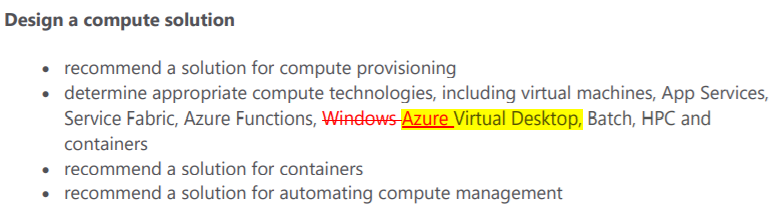 How is the exam 
content changing?
AZ-500 Microsoft Azure Security Technologies
Microsoft Learn: AZ-500 Microsoft Azure Security Technologies

Certification Journey

Skills Measured
September 29th
SIGNIFICANT CHANGES !! See the Skills Measured doc. Microsoft Threat Modeling Tool and external identities are added etc
How is the exam 
content changing?
AZ-600 Configuring and Operating a Hybrid Cloud with Microsoft Azure Stack Hub
Microsoft Learn: AZ-600 Configuring and Operating a Hybrid Cloud with Microsoft Azure Stack Hub

Certification Journey

Skills Measured
September 24th
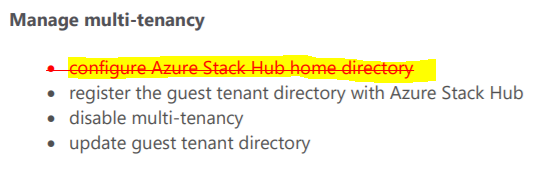 How is the exam 
content changing?
AZ-700 Designing and Implementing Microsoft Azure Networking Solutions
Microsoft Learn: AZ-700 Designing and Implementing Microsoft Azure Networking Solutions


Skills Measured
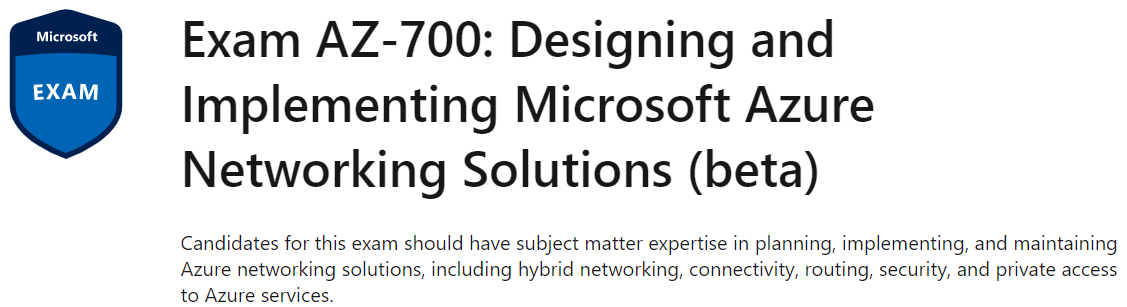 AI-102 Designing and Implementing a Microsoft Azure AI Solution
Microsoft Learn: AI-102 Designing and Implementing a Microsoft Azure AI Solution

Skills Measured

Certification Journey
September 24th
How is the exam 
content changing?
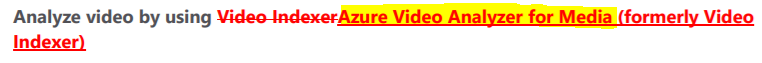 DP-300 Administering Relational Databases on Microsoft Azure
Microsoft Learn: DP-300 Administering Relational Databases on Microsoft Azure

Skills Measured

Certification Journey
September 24th
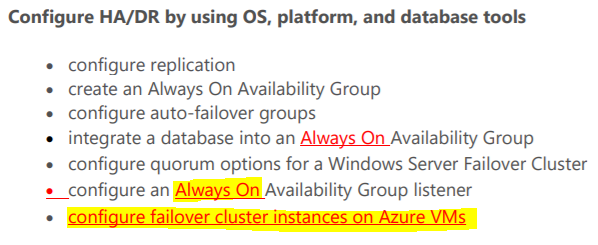 How is the exam 
content changing?
AZ-400 Designing and Implementing Microsoft Azure DevOps Solutions
Microsoft Learn:AZ-400 Designing and Implementing Microsoft Azure DevOps Solutions

Skills Measured

Certification Journey
September 29th
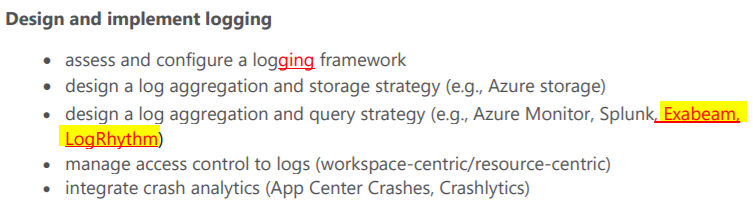 How is the exam 
content changing?
AZ-120 Planning and Administering Microsoft Azure for SAP Workloads
Microsoft Learn:AZ-120 Planning and Administering Microsoft Azure for SAP Workloads

Skills Measured

Certification Journey
September 24th
How is the exam 
content changing?
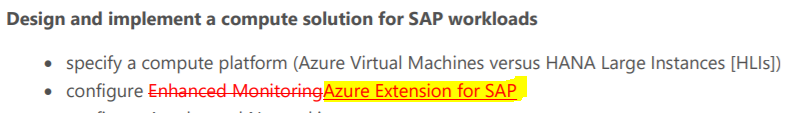 AZ-140 Configuring and Operating Microsoft Azure Virtual Desktop
Microsoft Learn: AZ-140 Configuring and Operating Microsoft Azure Virtual Desktop

Skills Measured

Certification Journey
September 24th
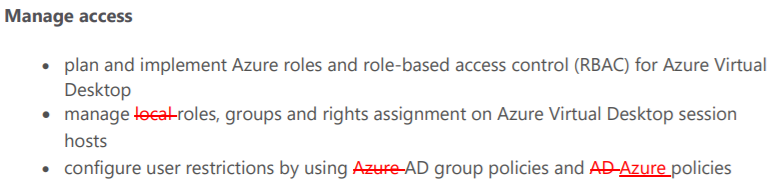 How is the exam 
content changing?
AZ-220 Microsoft Azure IoT Developer
Microsoft Learn: AZ-220 Microsoft Azure IoT Developer

Skills Measured

Certification Journey
September 24th
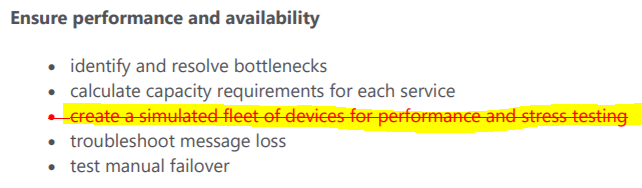 How is the exam 
content changing?
MICROSOFT 365 certifications
MS-100 Microsoft Identity and Services
Microsoft Learn: MS-100 Microsoft Identity and Services

Skills Measured
September 29th
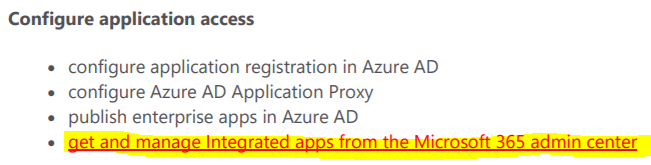 How is the exam 
content changing?
MS-101 Microsoft 365 Mobility and Security
Microsoft Learn: MS-101 Microsoft 365 Mobility and Security

Skills Measured
September 24th
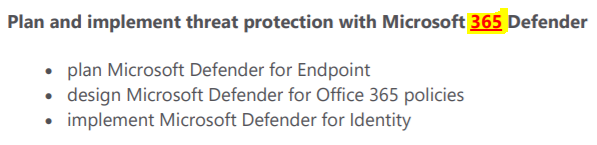 How is the exam 
content changing?
MS-500 Microsoft 365 Security Administration
Microsoft Learn: MS-500 Microsoft 365 Security Administration

Skills Measured

Certification Journey
September 24th
How is the exam 
content changing?
SIGNIFICANT CHANGES !! See the Skills Measured doc.
MS-600 Building Applications and Solutions with Microsoft 365 Core Services
Microsoft Learn: MS-600 Building Applications and Solutions with Microsoft 365 Core Services

Skills Measured

Certification Journey
September 24th
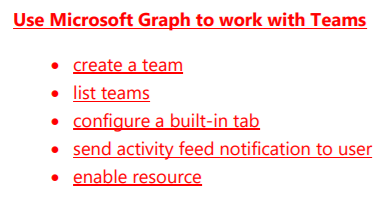 How is the exam 
content changing?
MS-700 Managing Microsoft Teams
Microsoft Learn: MS-700 Managing Microsoft Teams

Skills Measured

Certification Journey
September 24th
Adding:
 
Manage Notifications & alerts rules from the Microsoft Teams admin center
Plan and configure emergency Calling Policies
How is the exam 
content changing?
MS-740 Troubleshooting Microsoft Teams
Microsoft Learn: MS-740 Troubleshooting Microsoft Teams

Skills Measured
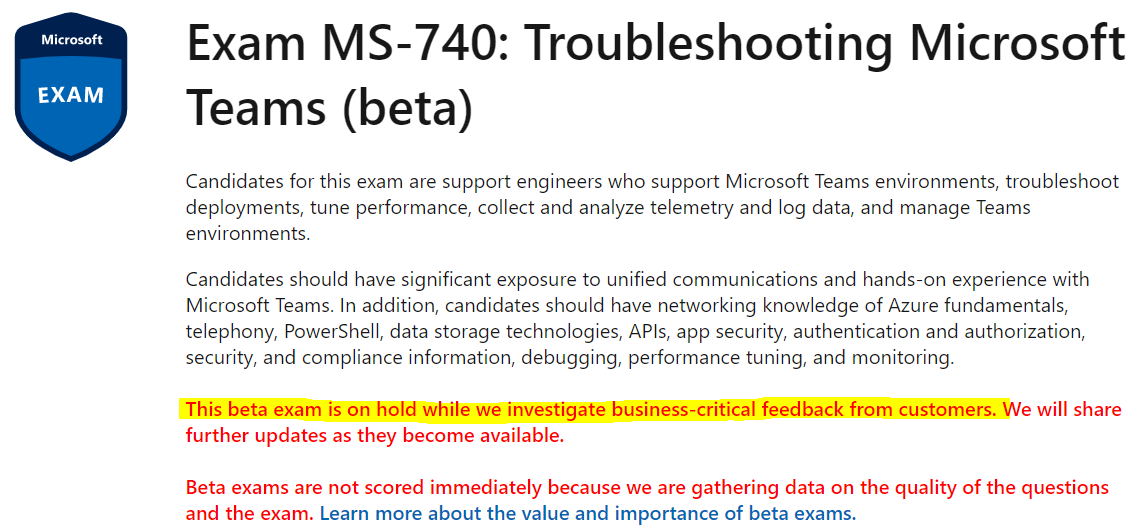 MD-101 Managing Modern Desktops
Microsoft Learn: MD-101 Managing Modern Desktops

Skills Measured

Certification Journey
September 24th
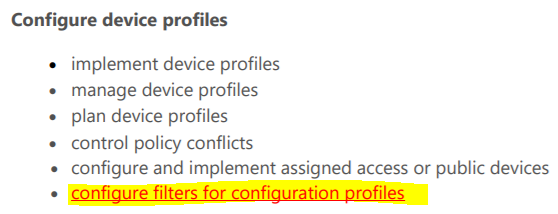 How is the exam 
content changing?
SECURITY certifications
SC-200 Microsoft Security Operations Analyst
Microsoft Learn: SC-200 Microsoft Security Operations Analyst

Skills Measured
September 24th
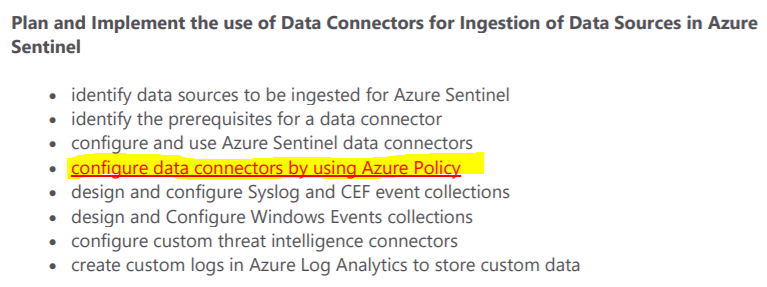 How is the exam 
content changing?
SC-300 Microsoft Identity and Access Administrator
Microsoft Learn: SC-300 Microsoft Identity and Access Administrator

Skills Measured
September 24th
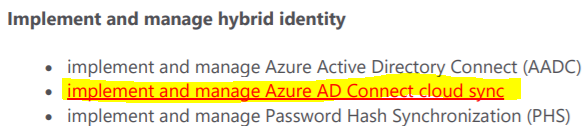 How is the exam 
content changing?
DYNAMICS 365 certifications
MB-340 Microsoft Dynamics 365 Commerce Functional Consultant
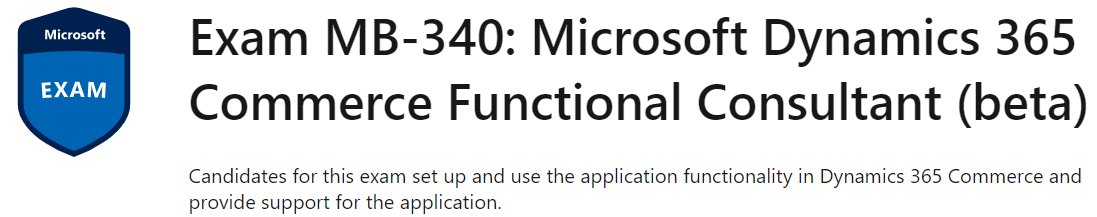 Microsoft Learn: MB-340 Microsoft Dynamics 365 Commerce Functional Consultant
Skills Measured
Certification Journey
POWER PLATFORM certifications
DA – 100 Analyzing Data with Microsoft Power BI
Microsoft Learn: DA - 100 Analyzing Data with Microsoft Power BI

Skills Measured

Certification Journey
September 24th
How is the exam 
content changing?
The following topics are added:
Model the Data - Apply or change Sensitivity Labels
Visualize the Data - Add a Smart Narrative visual
Analyze the Data - Use Anomaly Detection
PL-200: Microsoft Power Platform Functional Consultant
Microsoft Learn: PL-200: Microsoft Power Platform Functional Consultant

Skills Measured

Certification Journey
October 1st
How is the exam 
content changing?
SIGNIFICANT CHANGES !! See the Skills Measured doc.
BEST OF LUCK IN YOUR EXAM!